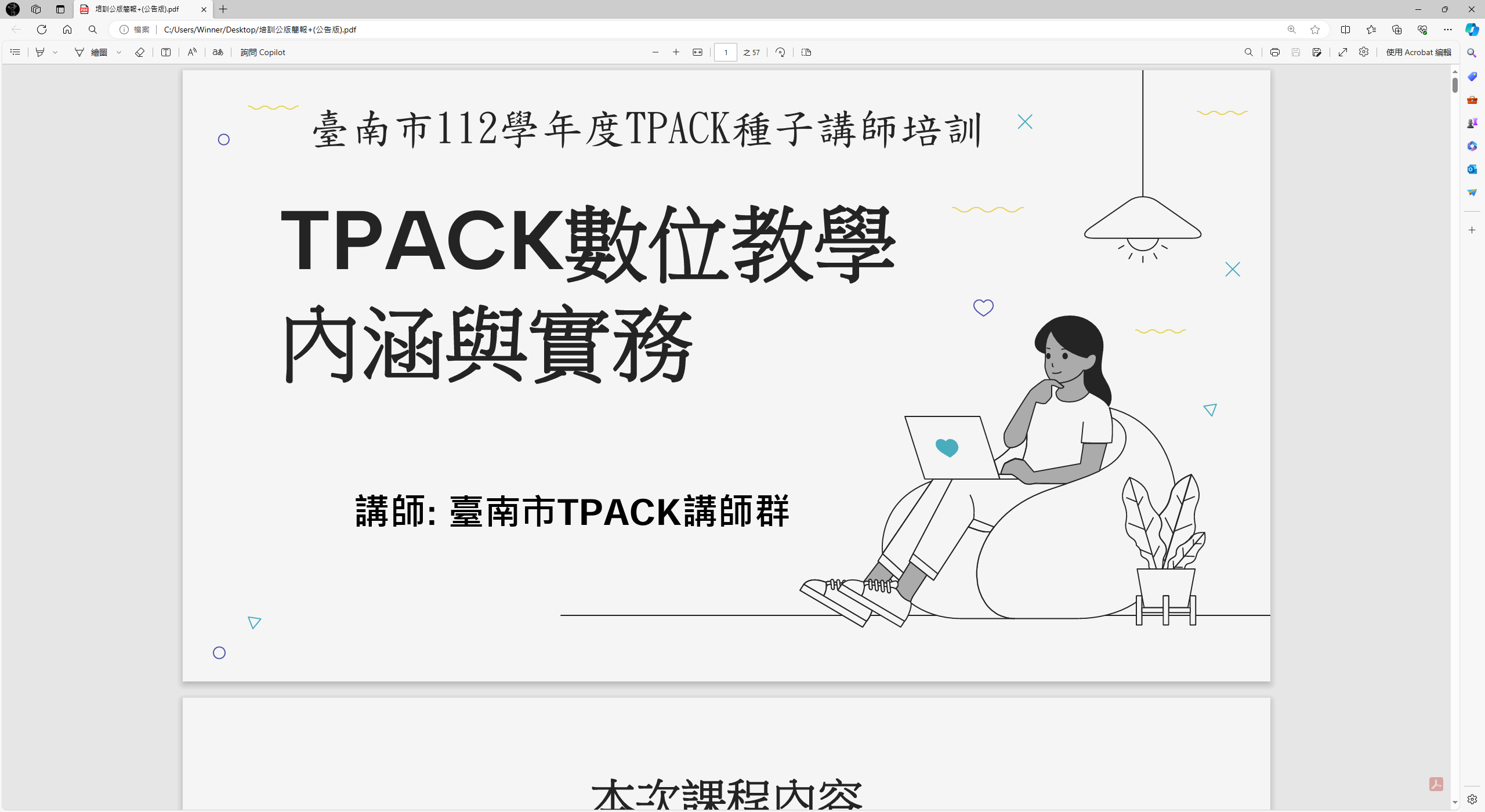 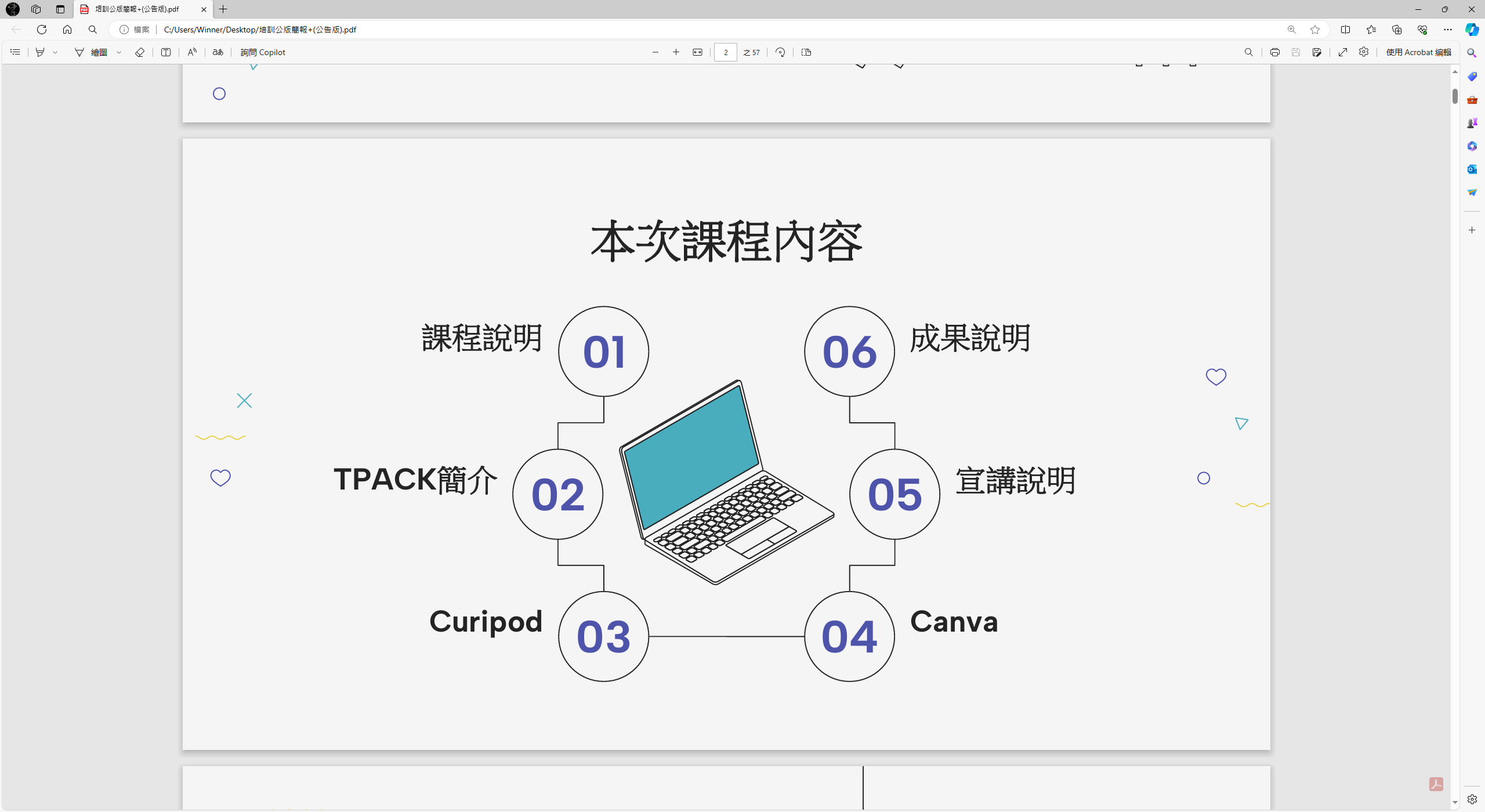 ChatGPT
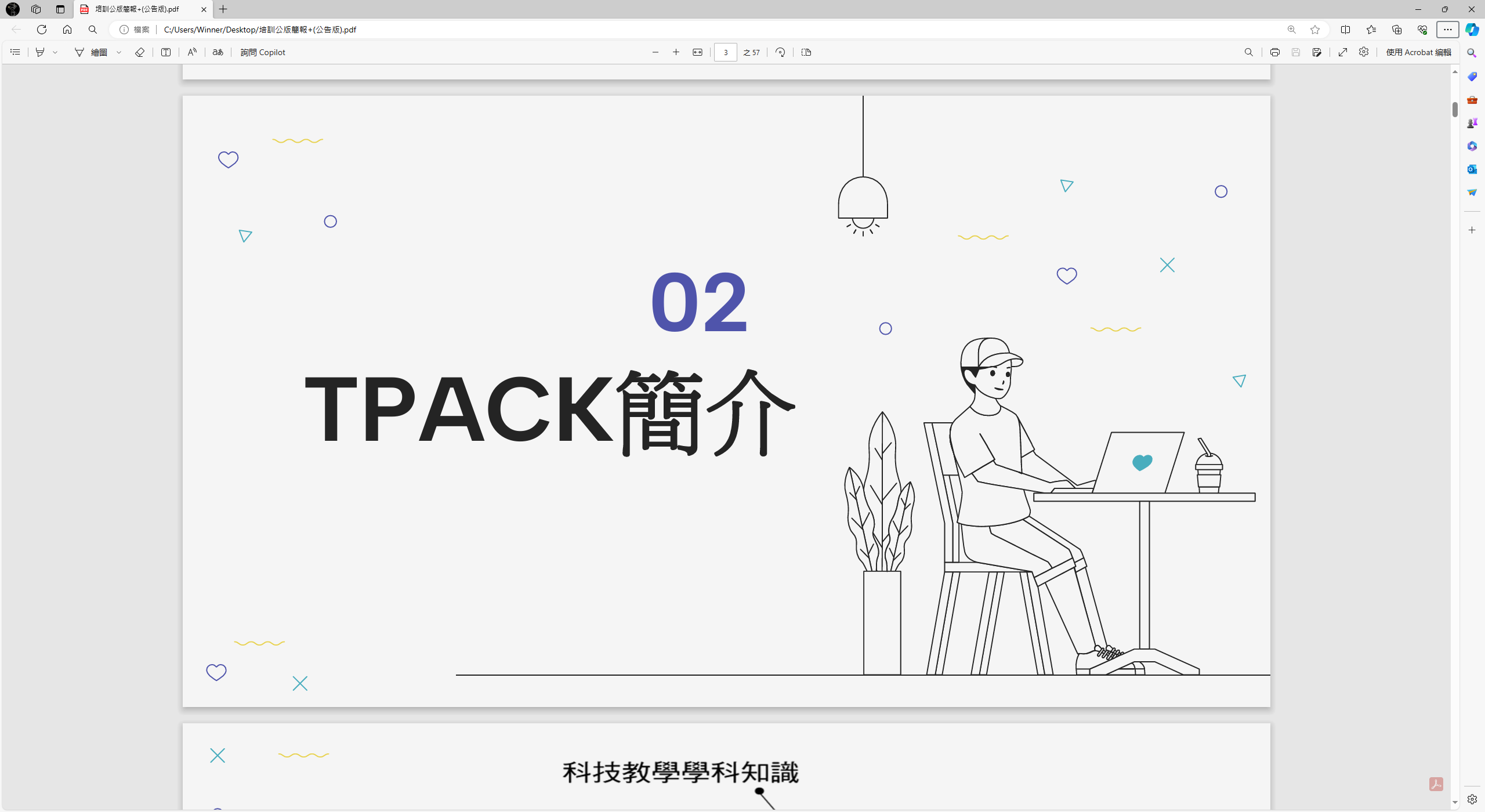 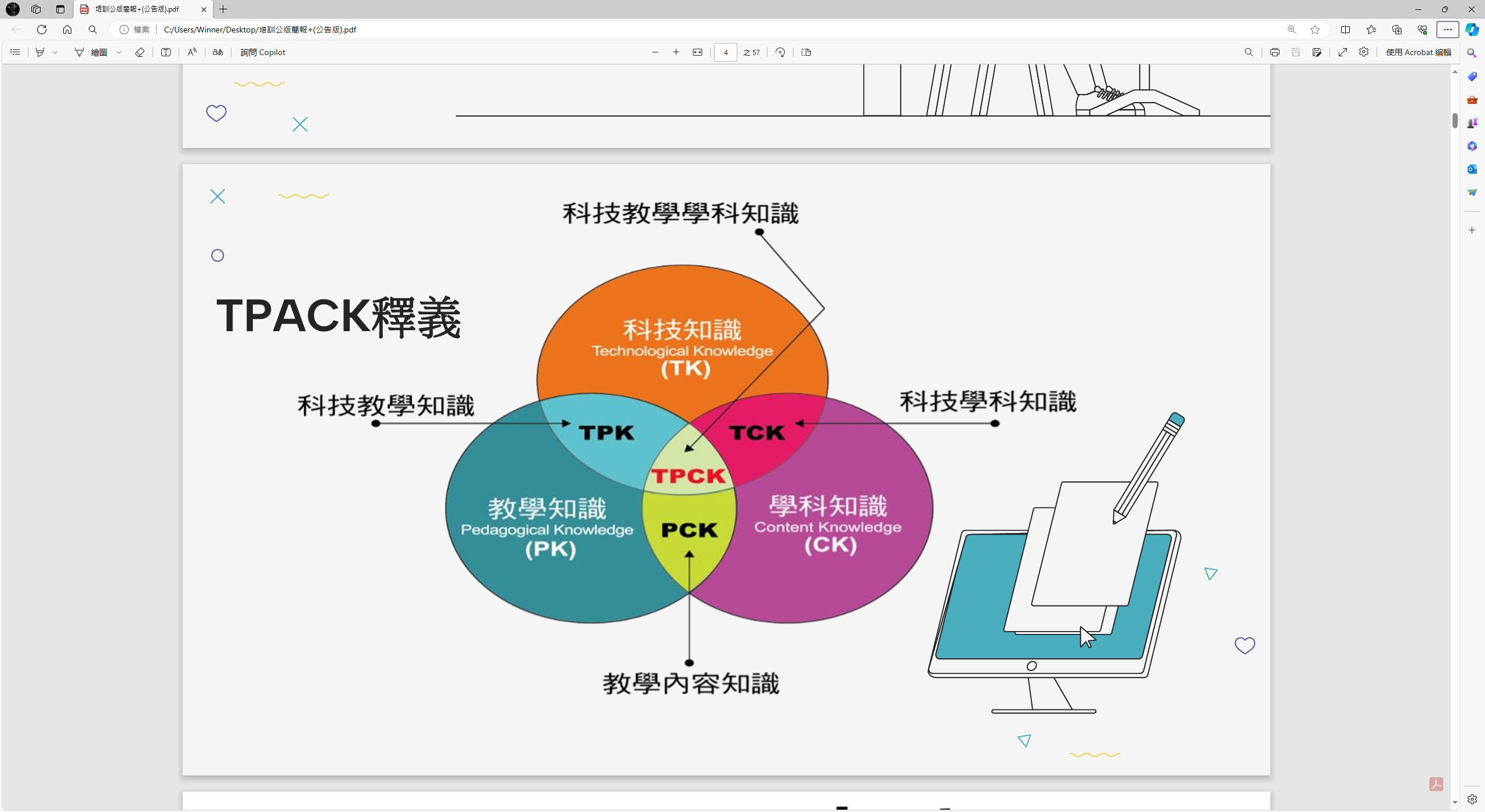 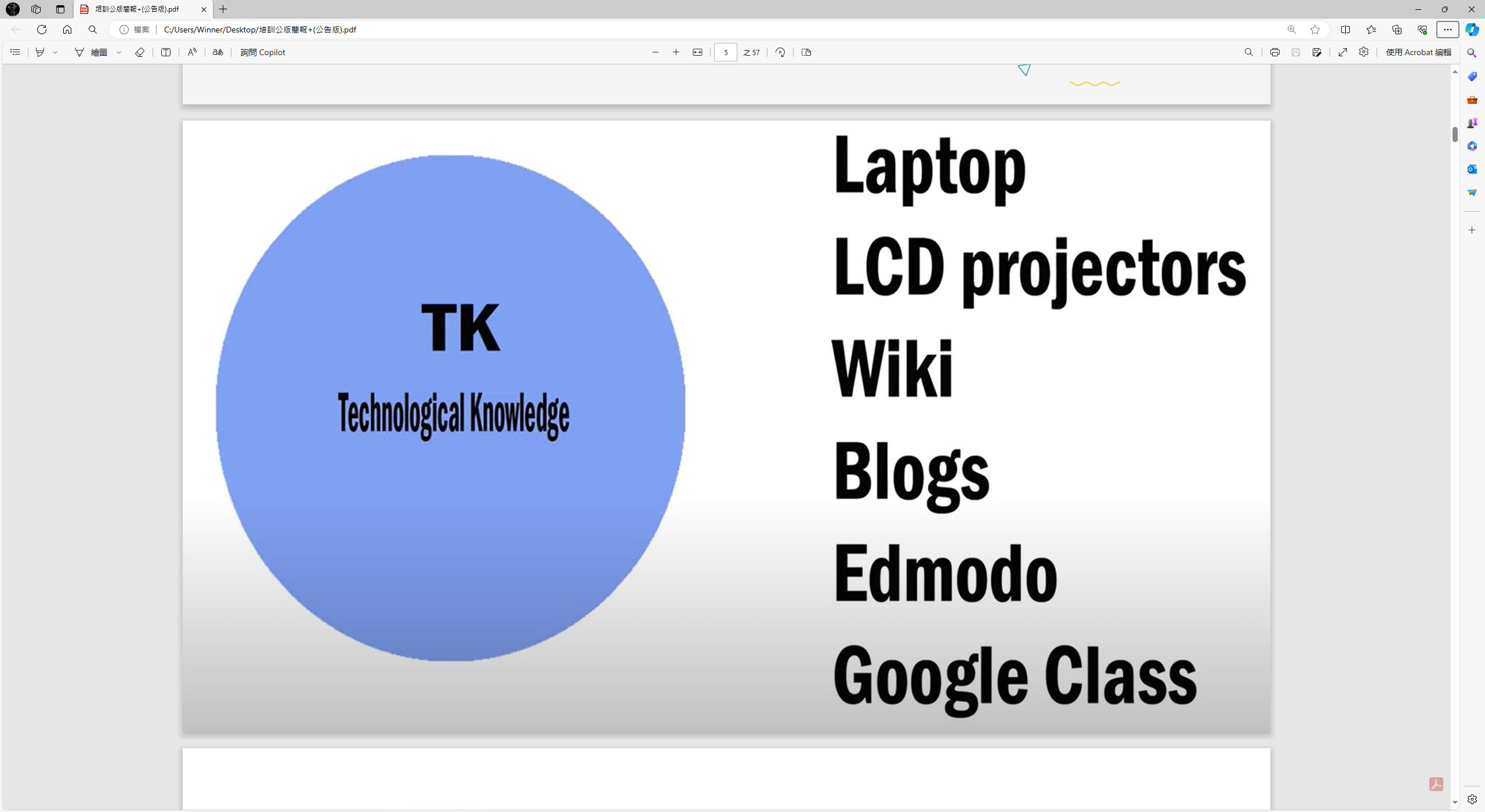 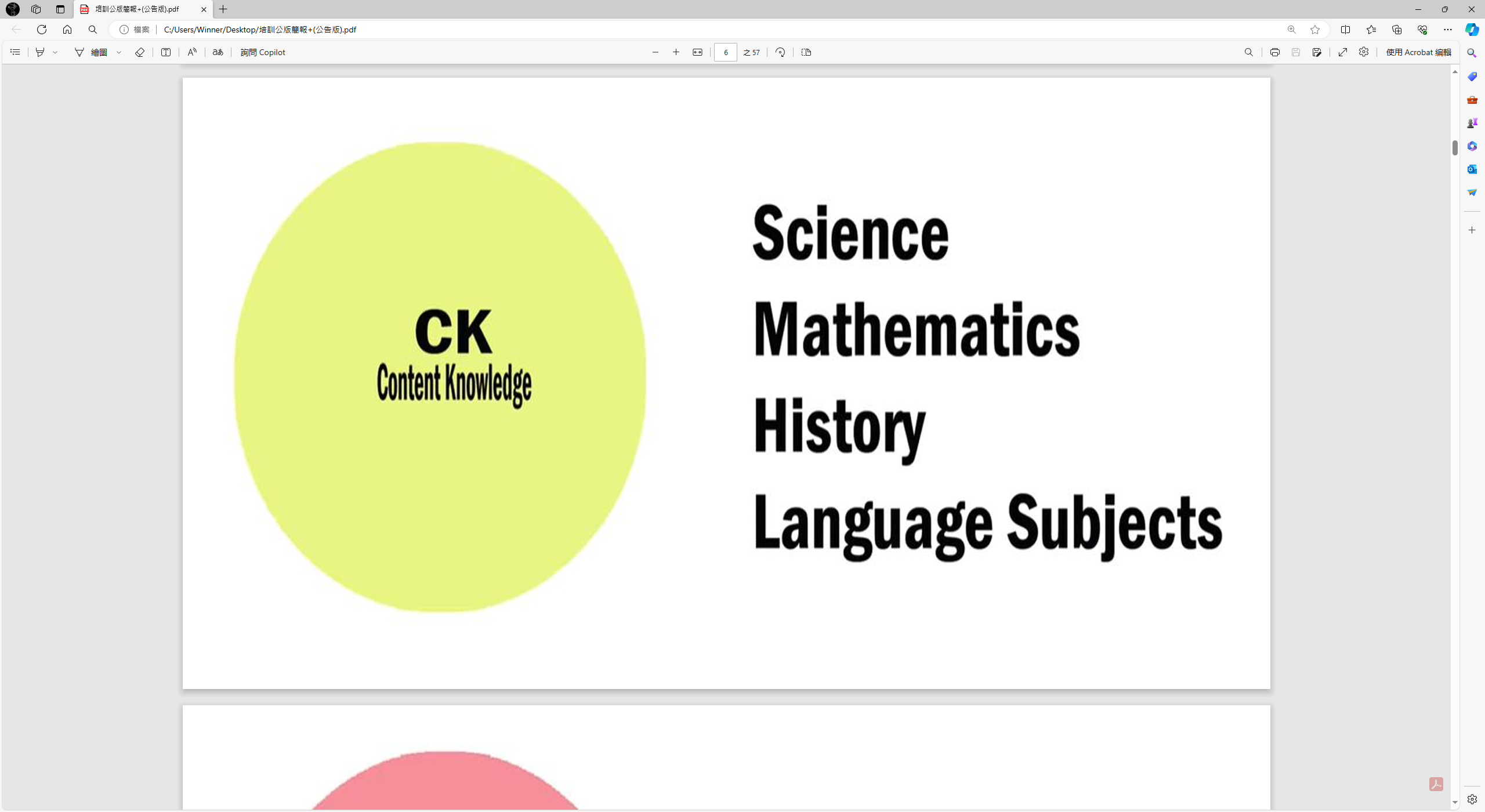 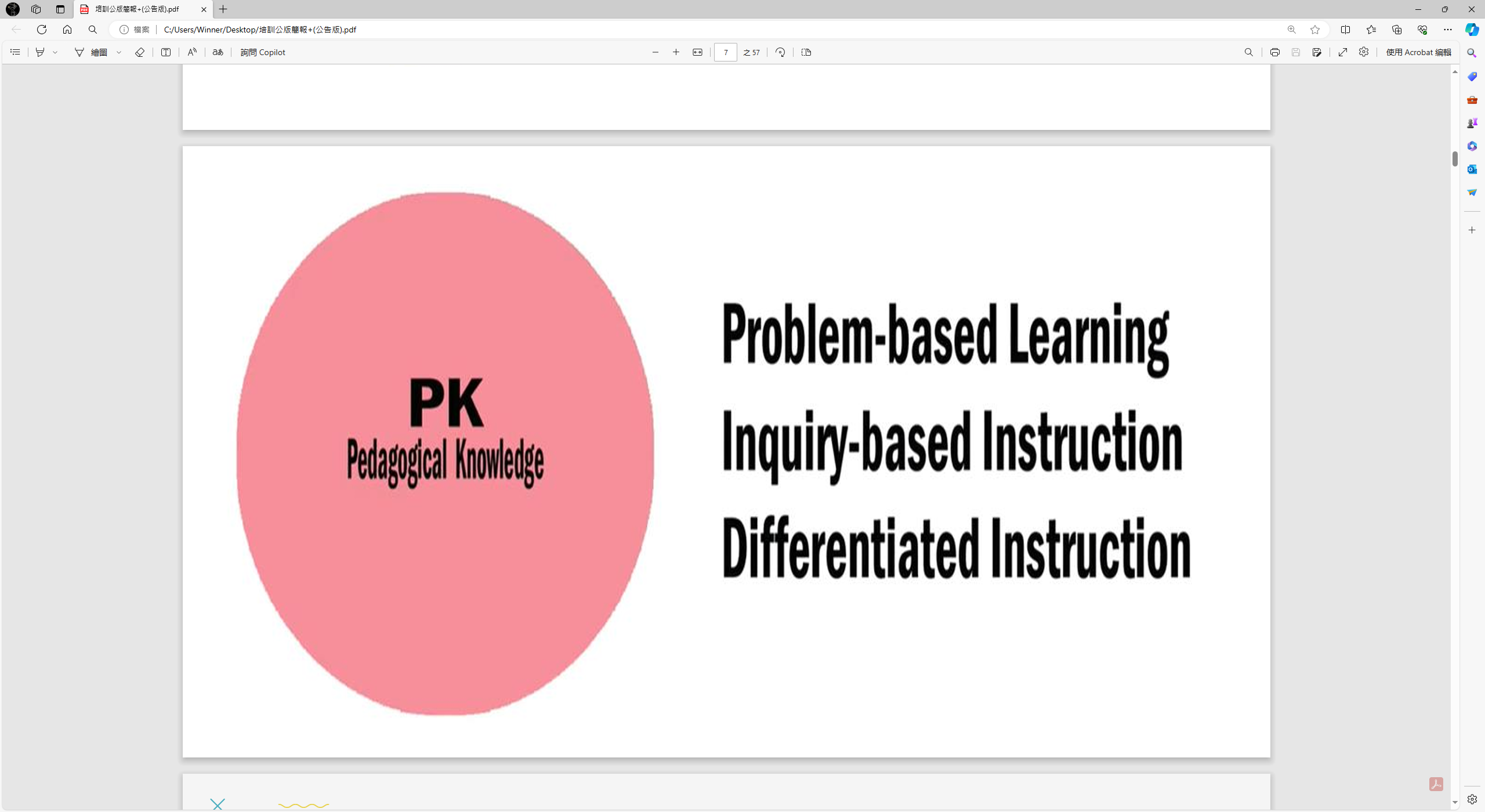 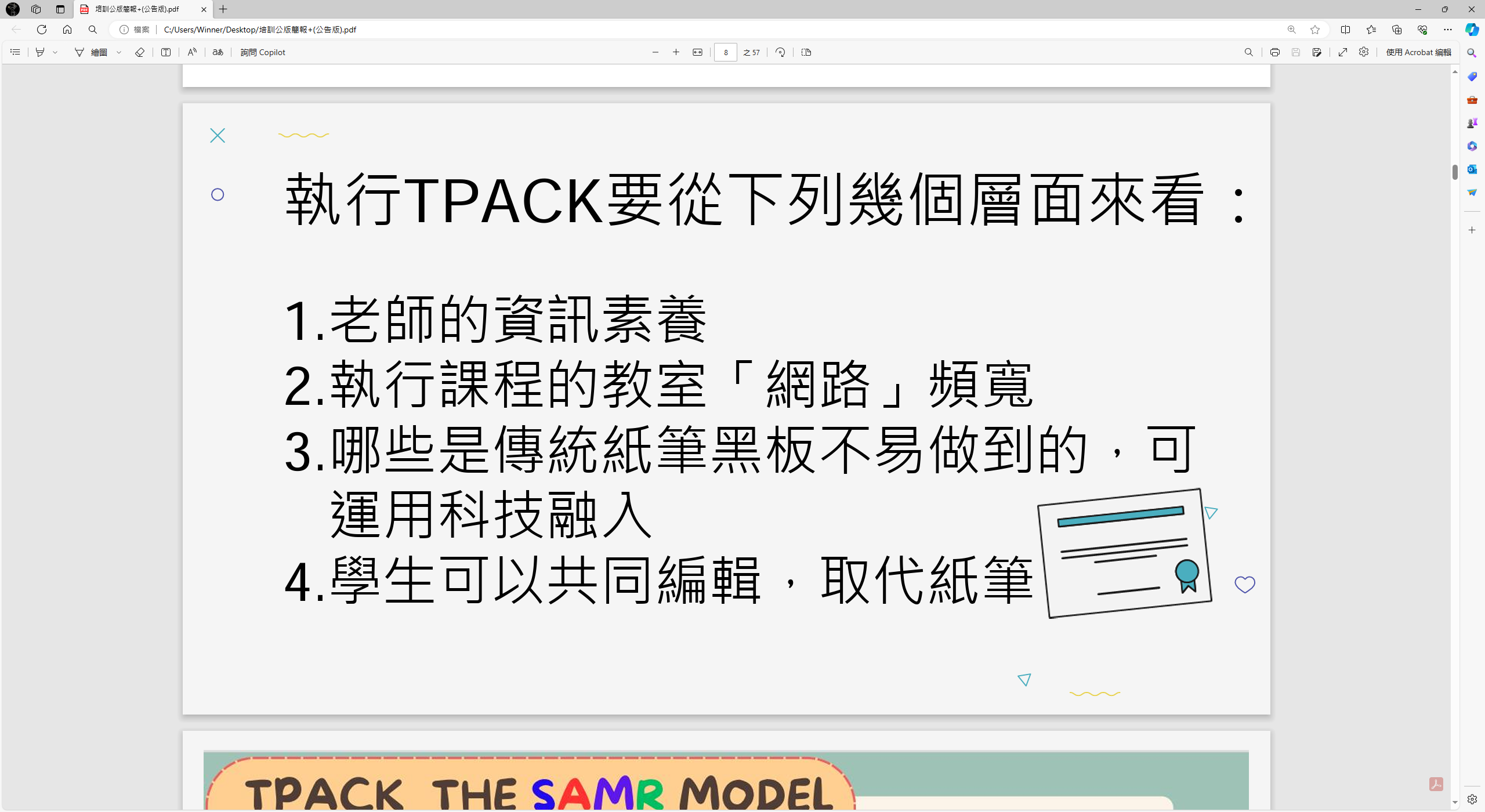 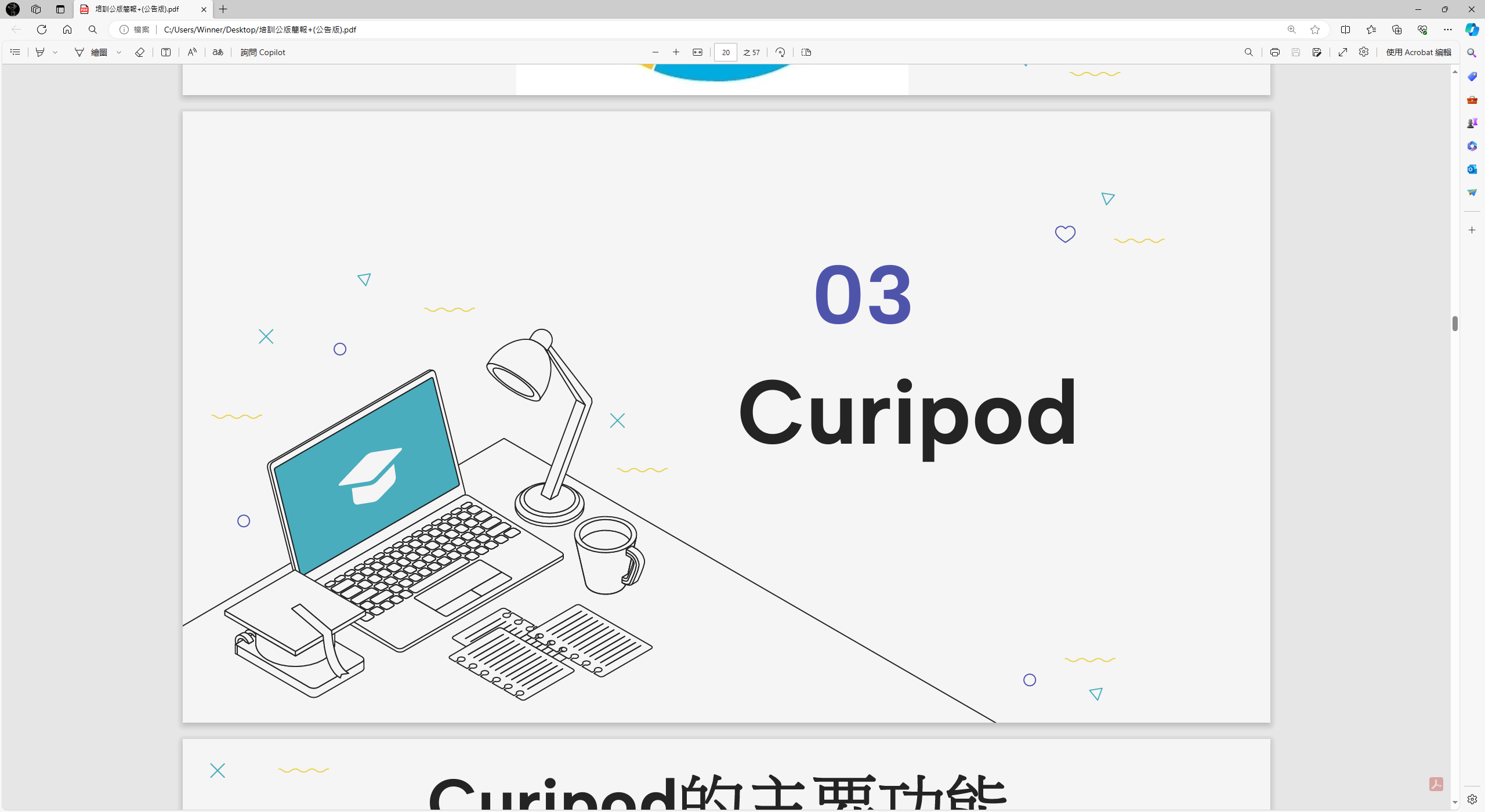 ChatGPT
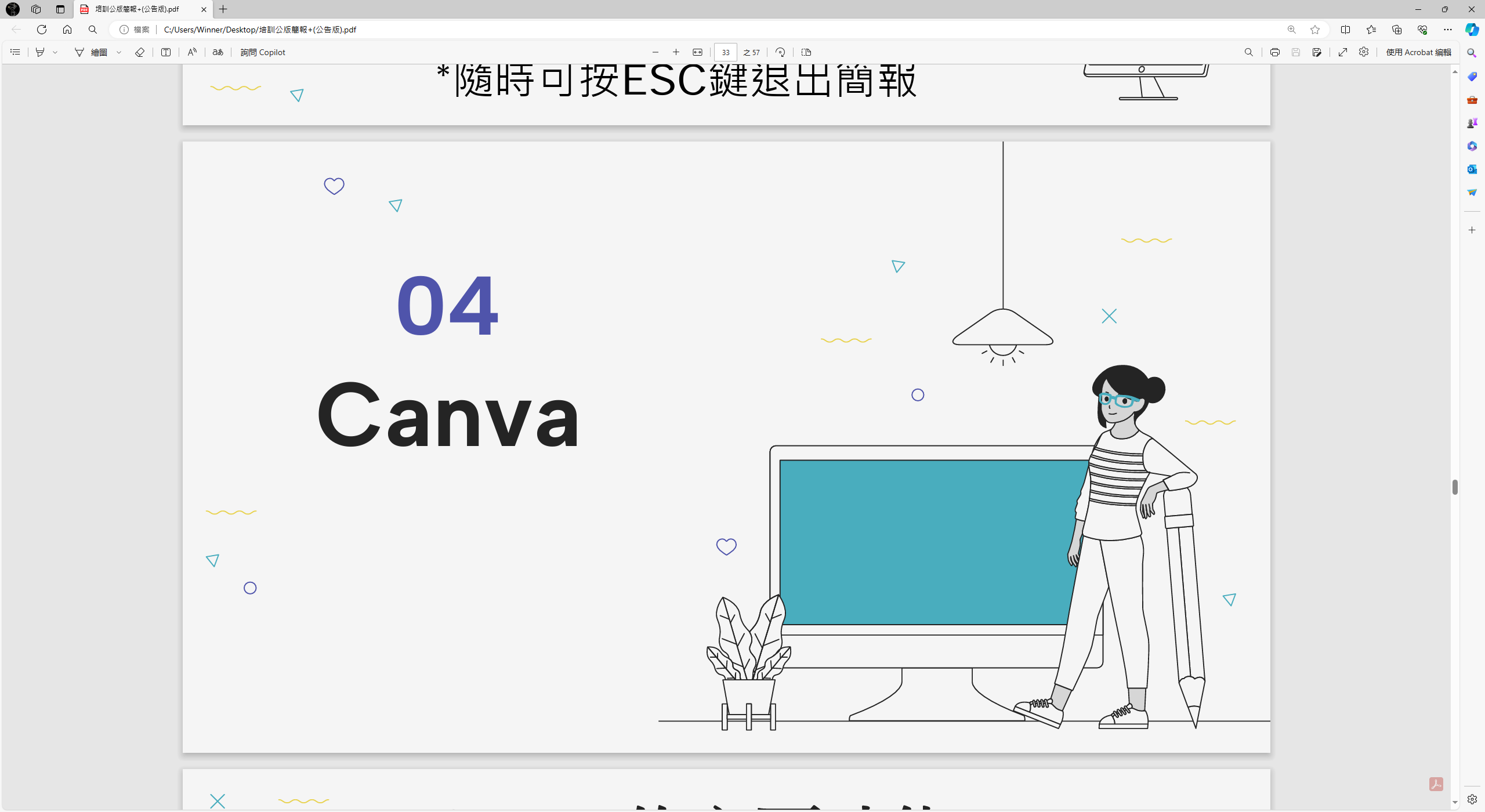 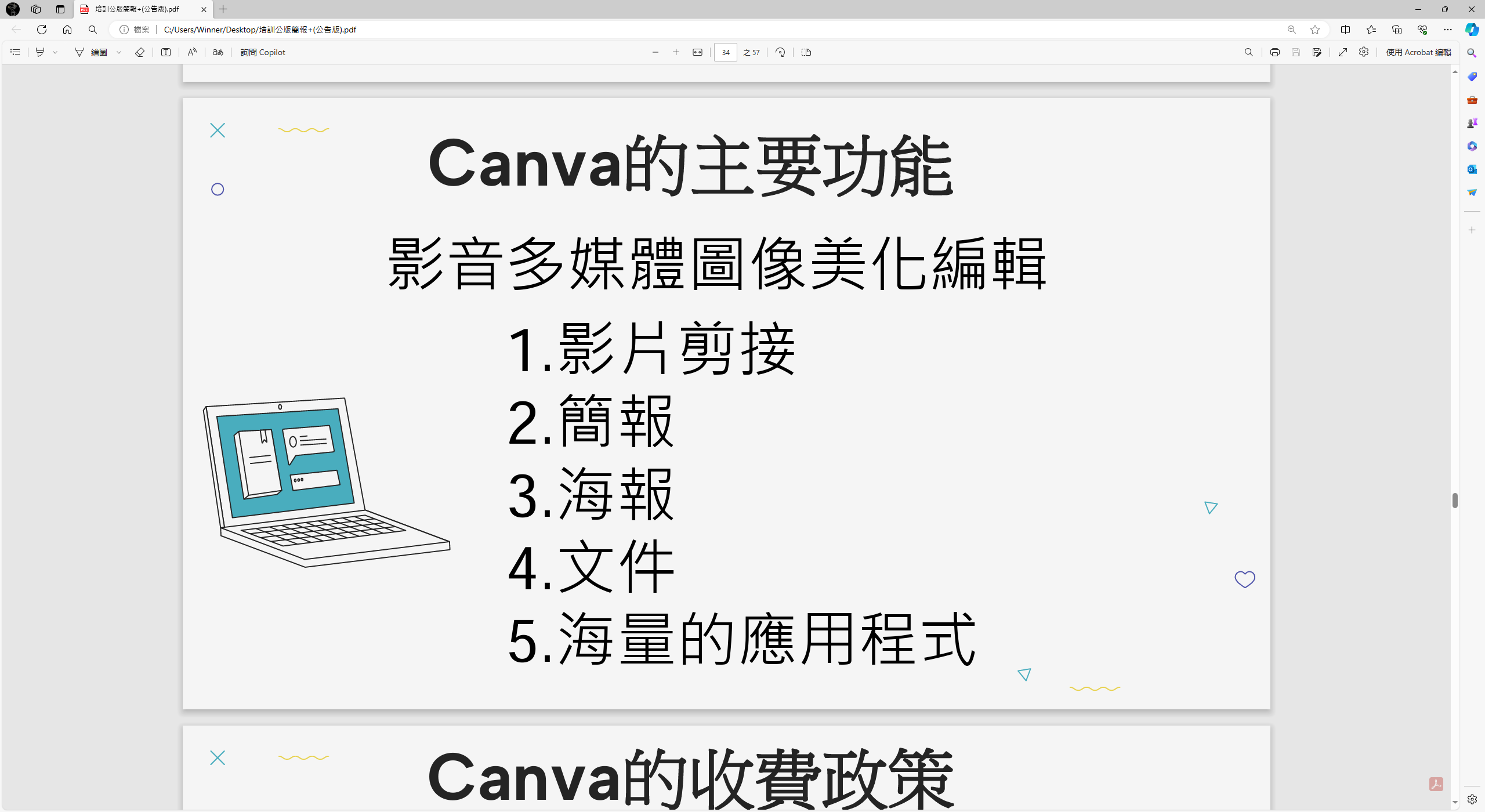 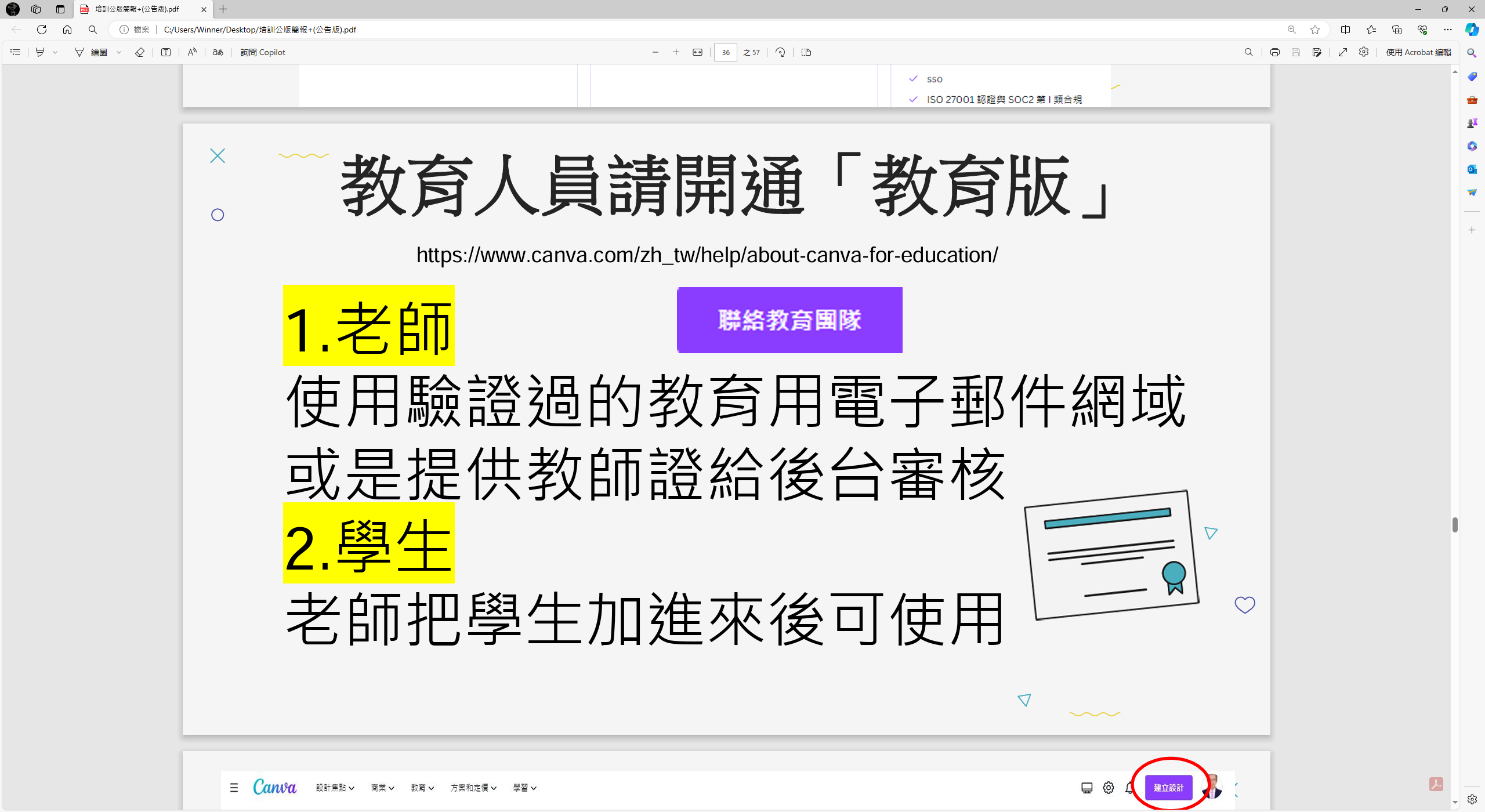 https://www.canva.com/zh_tw/help/about-canva-for-education/
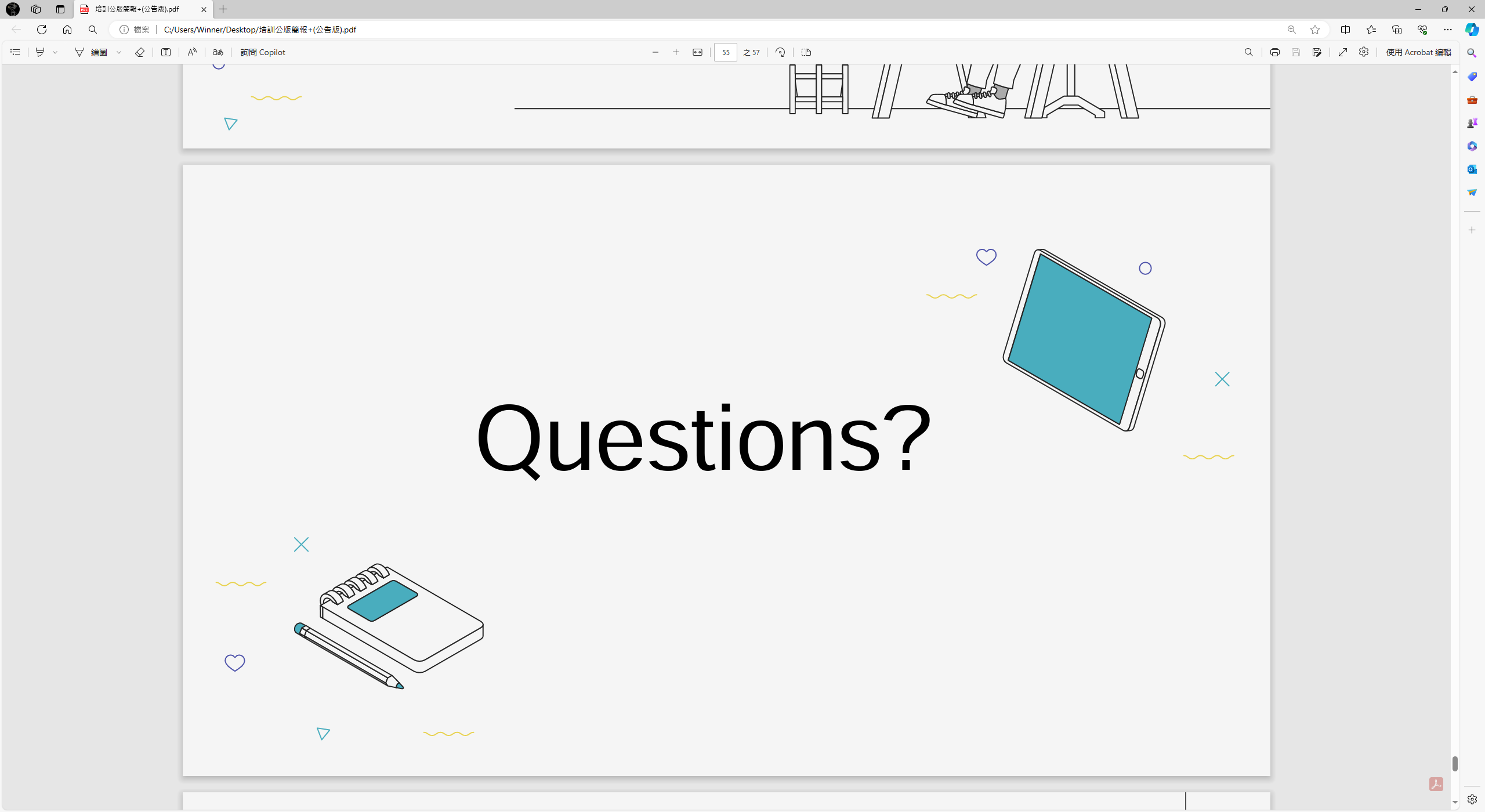 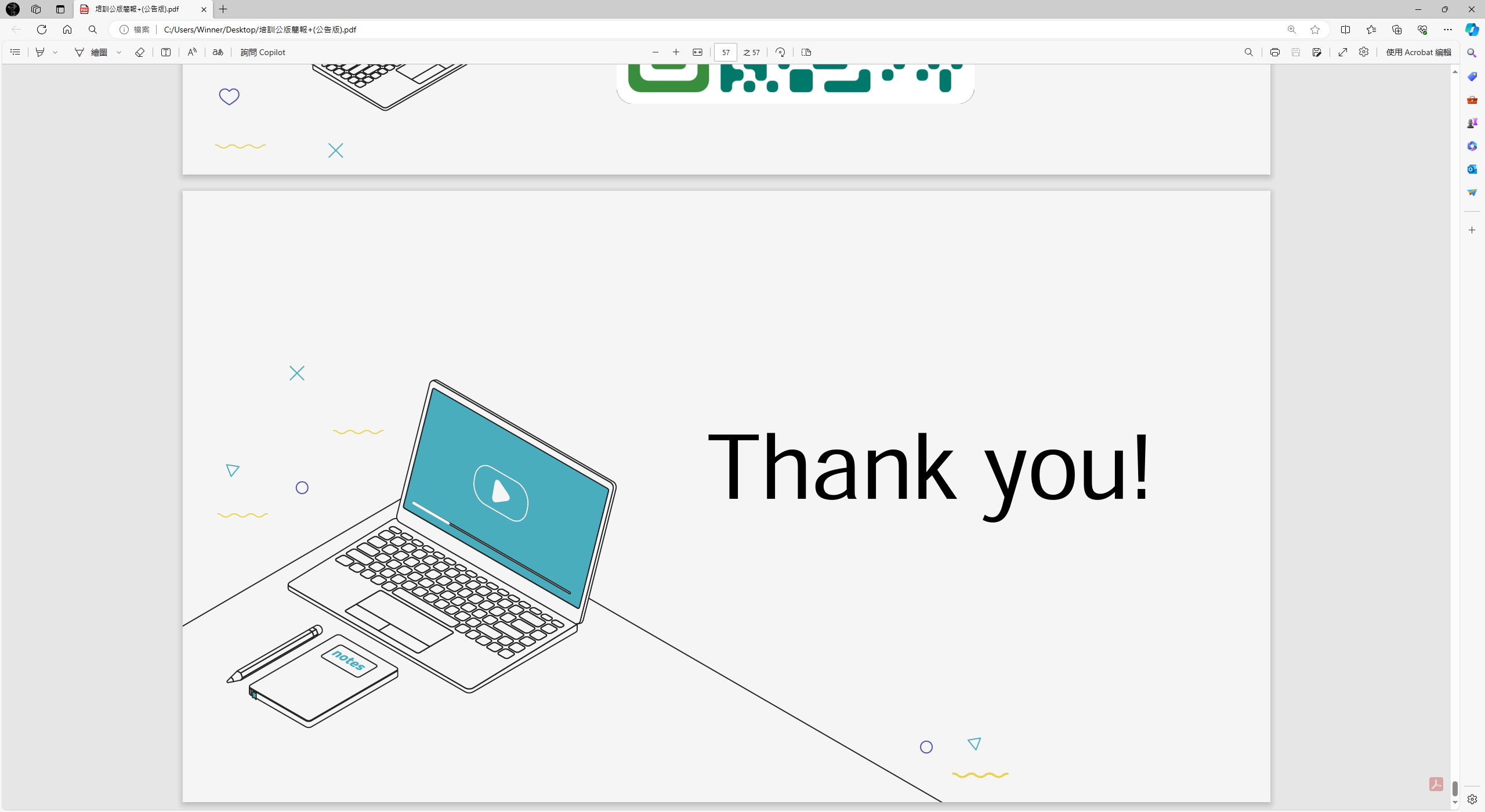